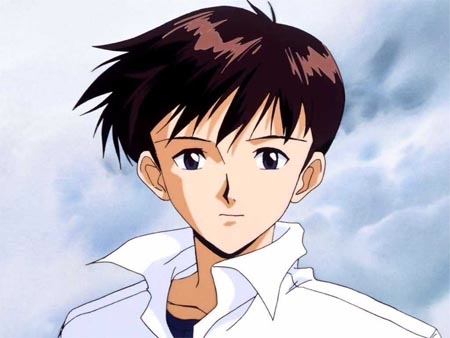 Nice to meet you.
はじめまして。
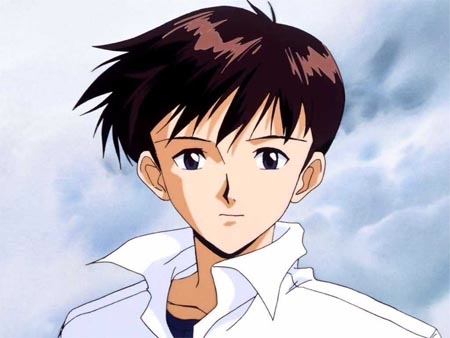 I’m (your name).
ぼくは　OR
わたしは　(your name)　です。
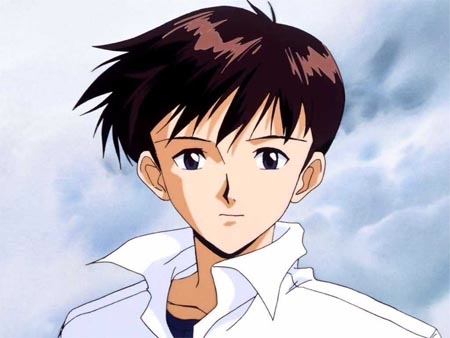 I’m (your age) years old.
(your age) さいです。
Kyuusai desu= 9
Juusai desu= 10
Juuissai desu= 11
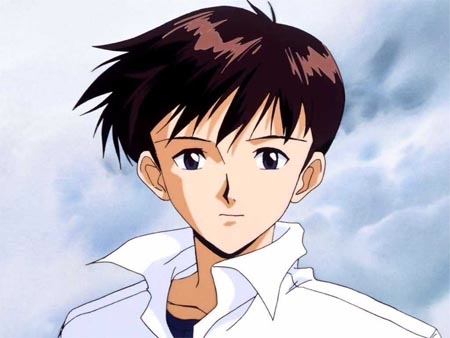 My birthday is in (month).
たんじょうびは　Number+ がつです。
8 gatsu=August
9 gatsu = September
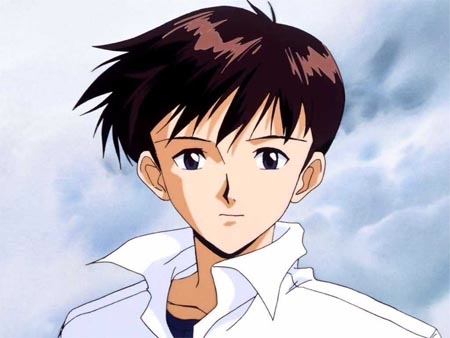 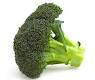 I like (add what you like).
(Thing you like)　が　すきです。
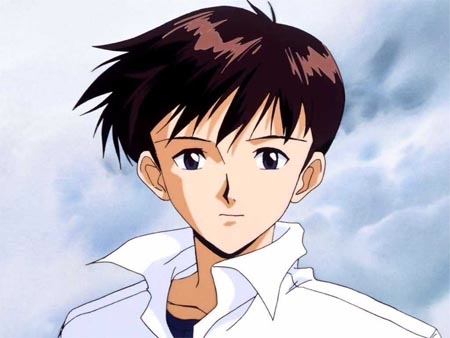 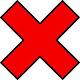 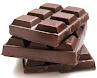 I don’t like (thing you don’t like).
(Thing you don’t like)　がすきじゃ
ないです。
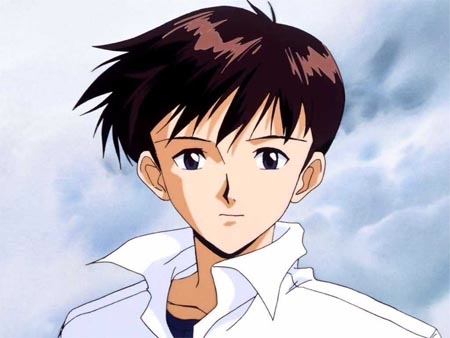 There are (number) people in my family.
かぞくは　(number)にんです。
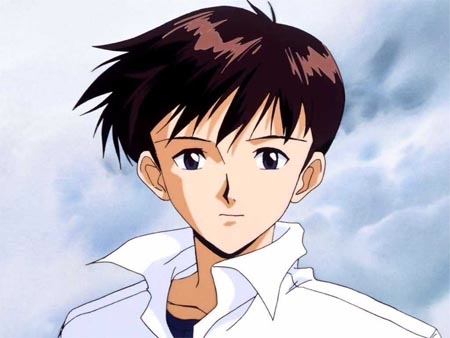 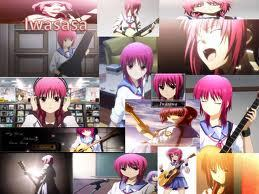 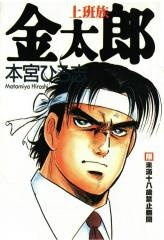 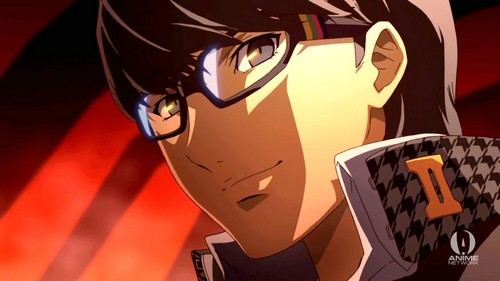 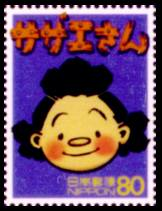 There’s my dad, mum, older sister and older brother.
おとうさんと　おかあさんと　
おねえさんと　おにいさん　です。
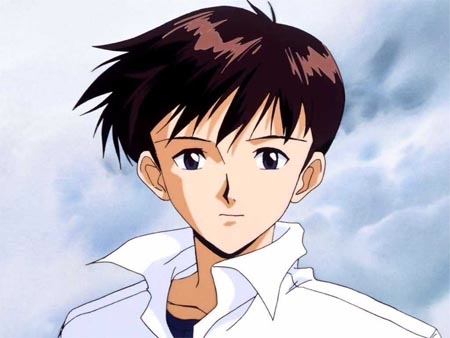 I also have a pet.
Petto　もいます。
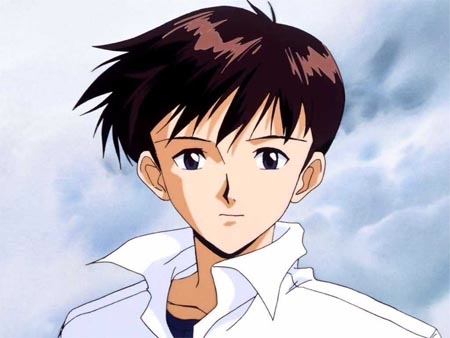 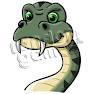 My pet is a (animal).
Pettoは　(animal)　です。
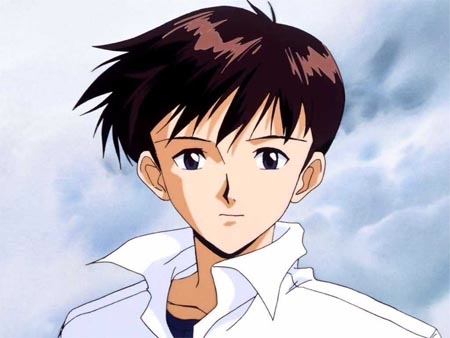 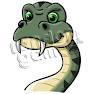 The (animal)’s name is (name).
(animal)のなまえは　(animal)です。
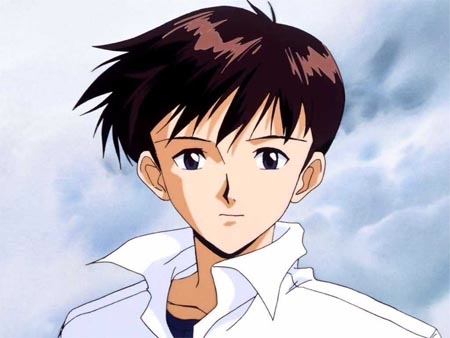 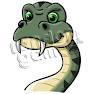 Fluffy is very cute.
(Name of your pet)が　とてもかわいいです。
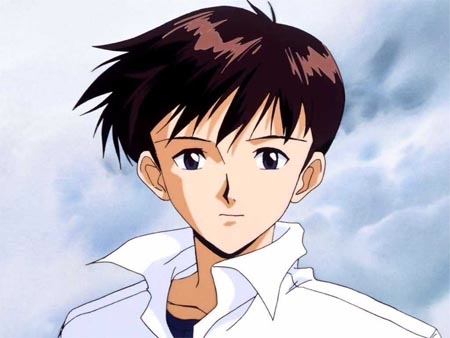 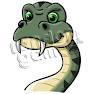 I love her.
だいすきです。
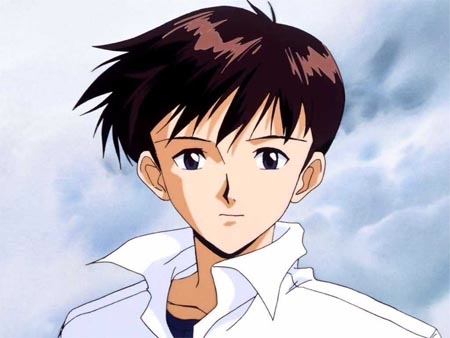 Please look after me.
よろしくおねがいします。